Water Wheels In VPython
Colleen Williams
Functions of Water Wheels
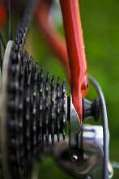 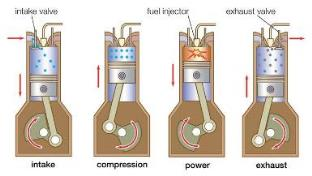 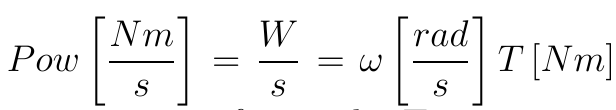 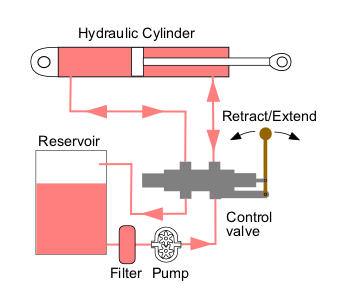 Modern machines are based on old ones
Goals for Each Wheel
Flour Mill
Wheel turned by water, turns shaft, gears, eventually a grinding stone to make grain into flour

Low torque, high angular velocity
Gear ratio of 4:1 (crown: pinion)
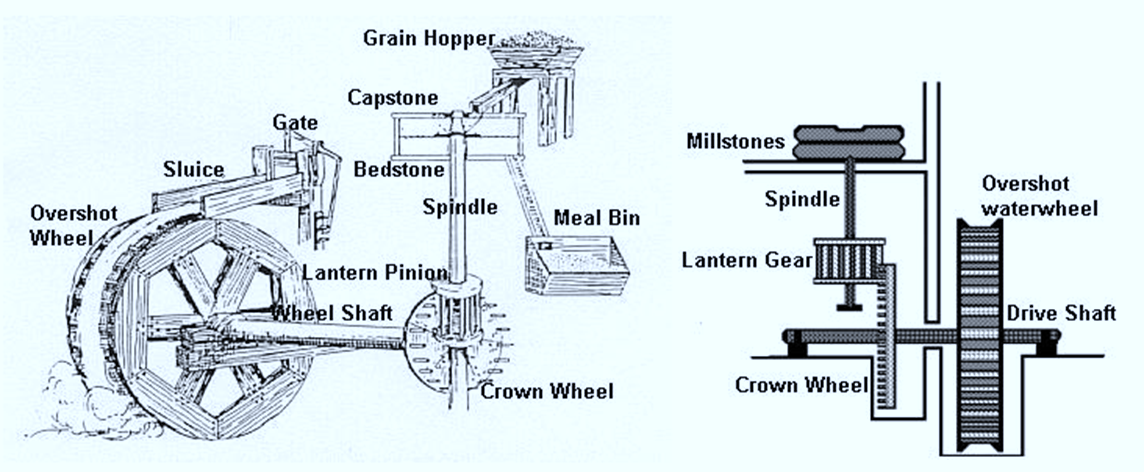 Trip Hammer
One swing of the hammer for each rotation of the main wheel, analogous to 1:1 ratio for gears- requires one cam
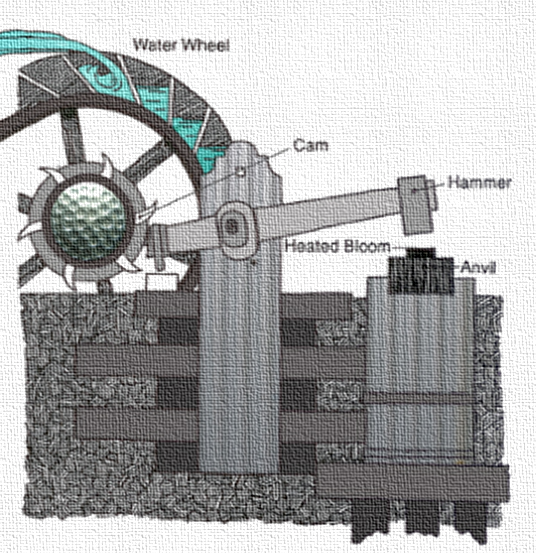 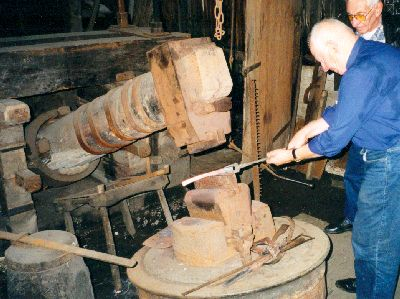 Hierapolis Mill
Convert rotational motion to linear to do work as a sawmill
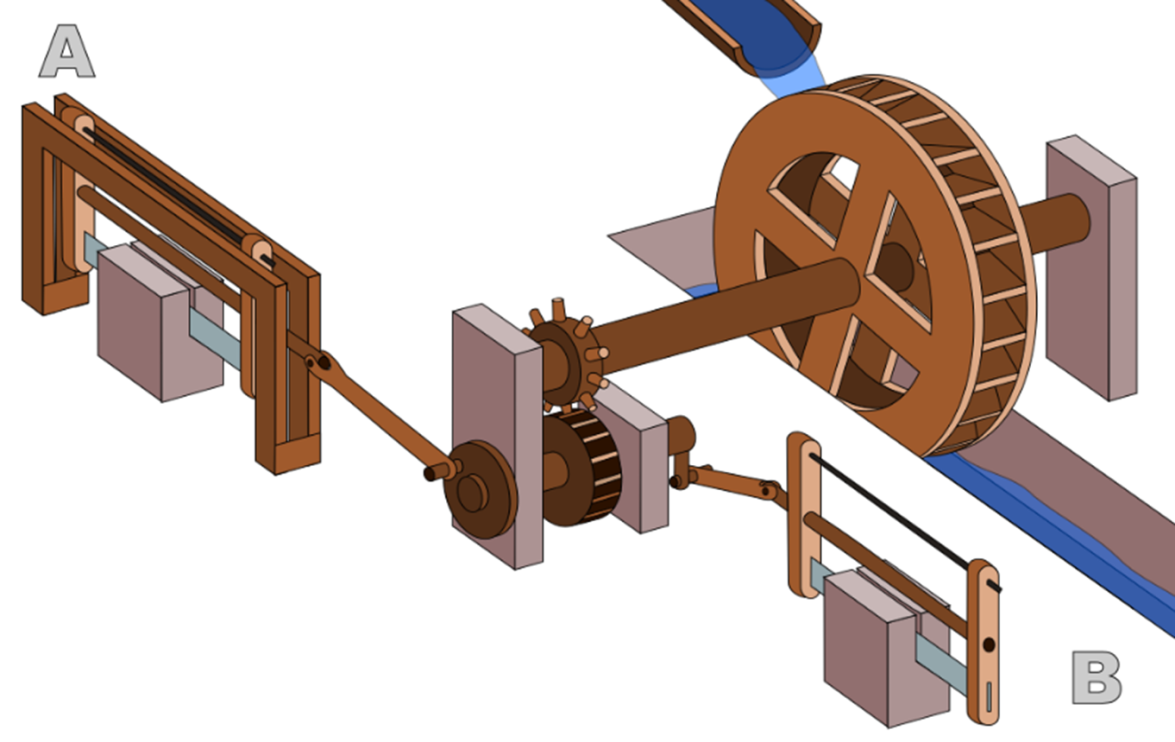 Coding Waterwheels: Frames
fcrown
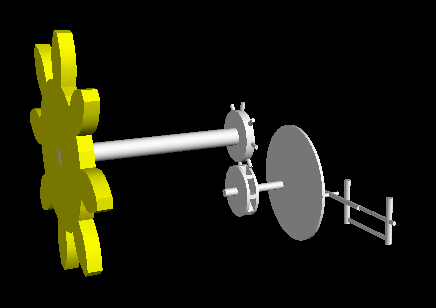 fsaw
fwheel, same as fworld
fLowWheel
Example of use of frames:
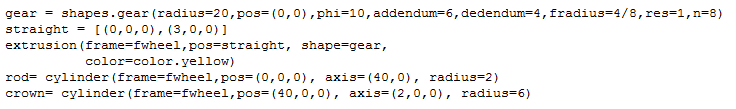 Modeling the Water
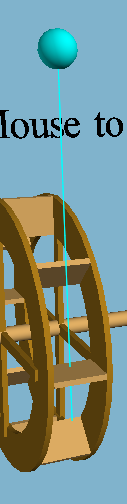 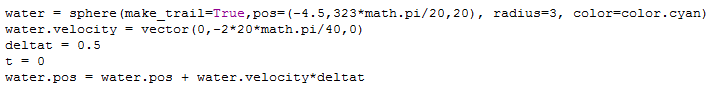 Constant velocity (zero acceleration)
Velocity is a vector
Position changes by that vector over time (through frames)
Final Flour Mill
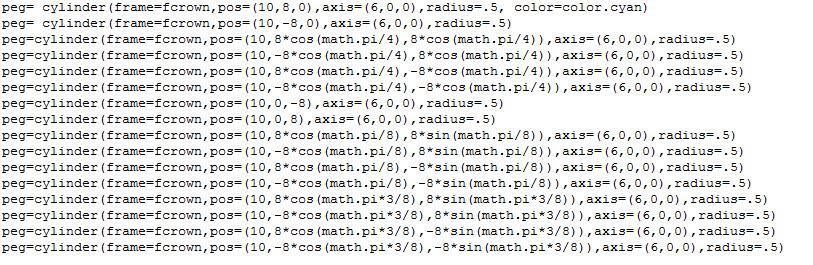 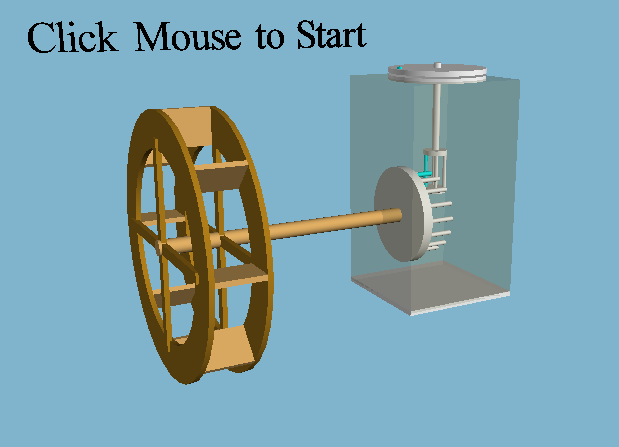 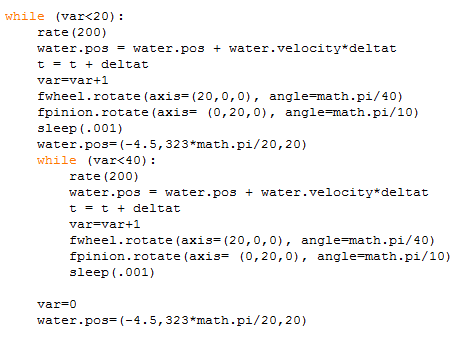 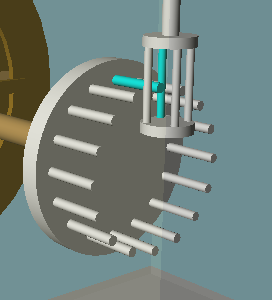 Final Trip Hammer
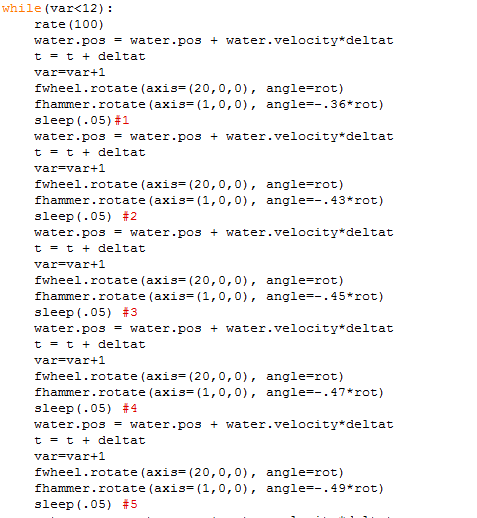 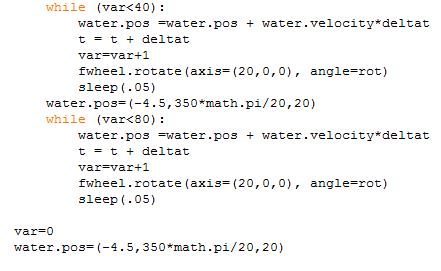 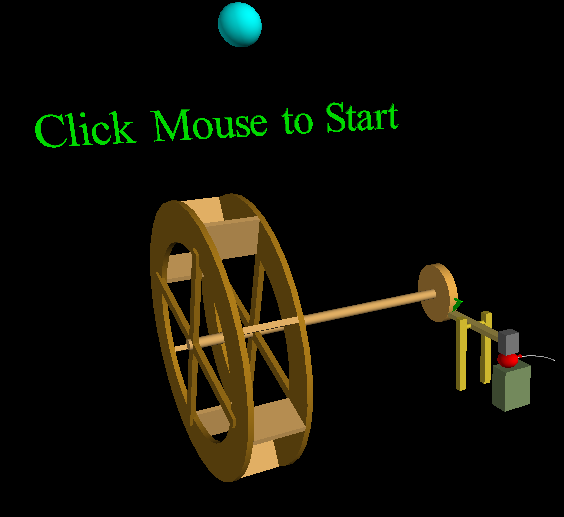 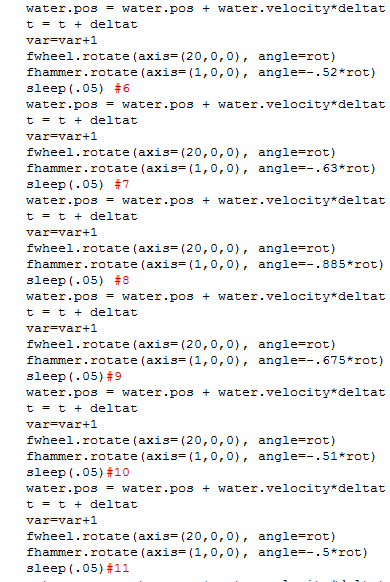 Hierapolis Mill, Not Final
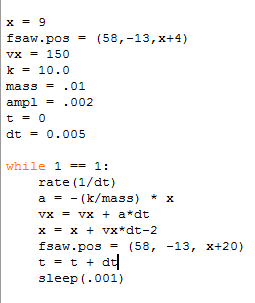 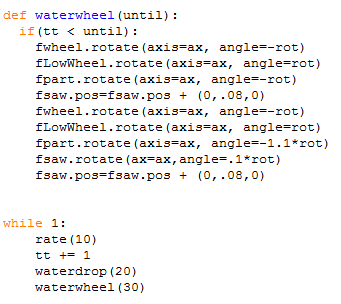 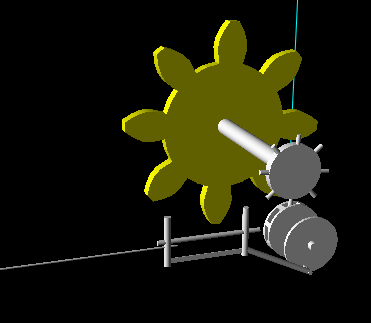 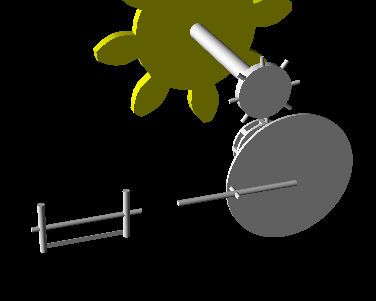